МУНИЦИПАЛЬНОЕ ОБРАЗОВАНИЕ
ГОРОДСКОЙ ОКРУГ ГОРОД ХАНТЫ-МАНСИЙСК
ДЕПАРТАМЕНТ ОБРАЗОВАНИЯ АДМИНИСТРАЦИИ 
 
МУНИЦИПАЛЬНОЕ БЮДЖЕТНОЕ ДОШКОЛЬНОЕ 
ОБРАЗОВАТЕЛЬНОЕ УЧРЕЖДЕНИЕ
«ДЕТСКИЙ САД №17 «НЕЗНАЙКА»
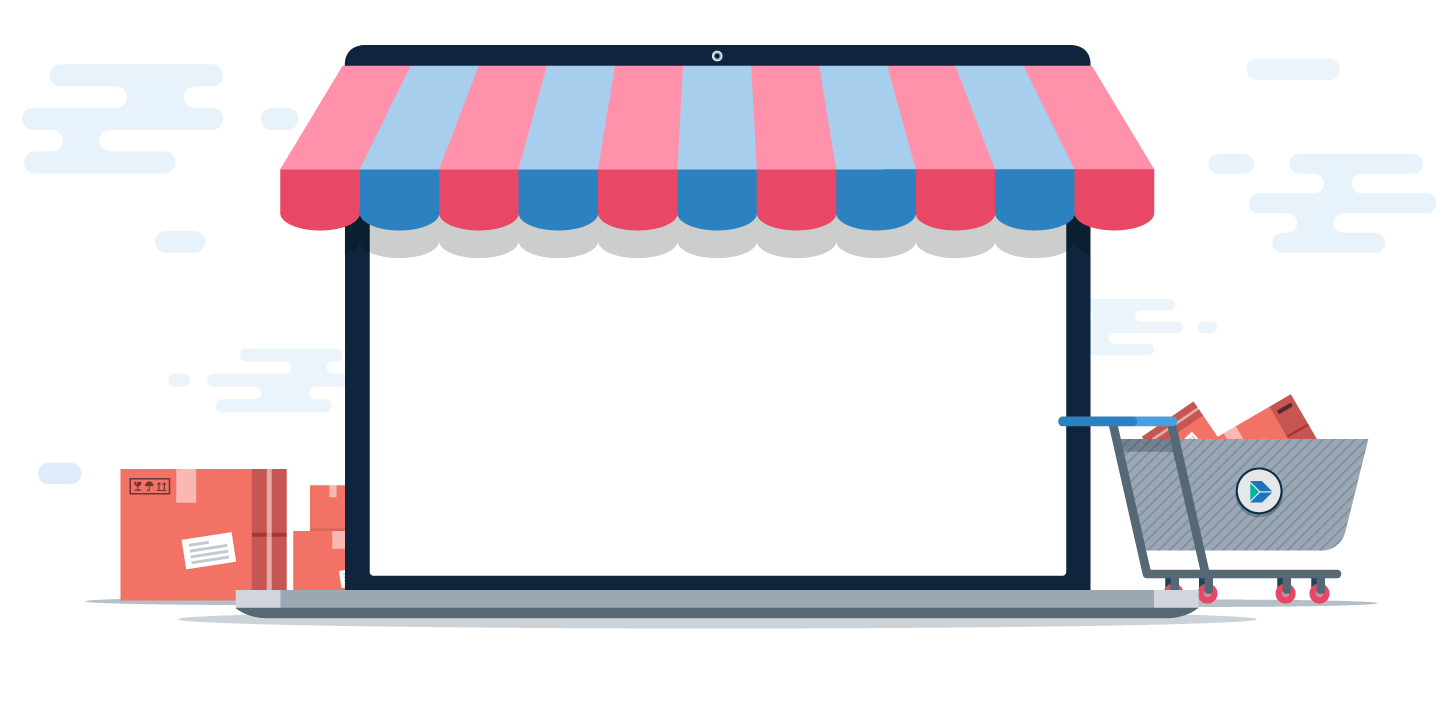 Интегрированная организованная образовательная деятельность по финансовой грамотности с детьми разновозрастной группы (5-7 лет) 
«Буратино и мир торговли»
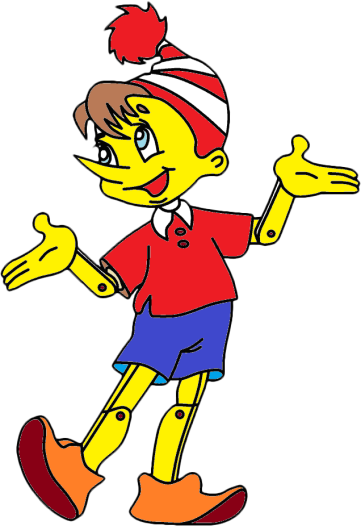 Составитель: воспитатель Балова О.И.
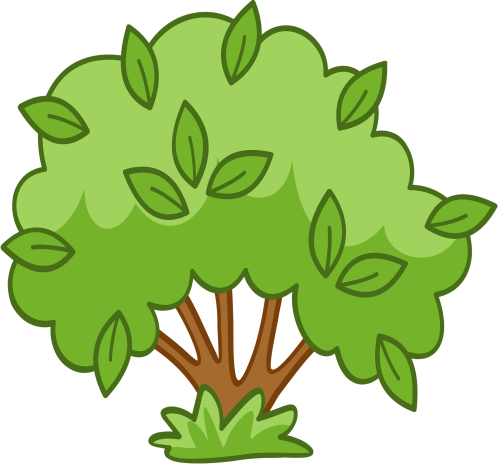 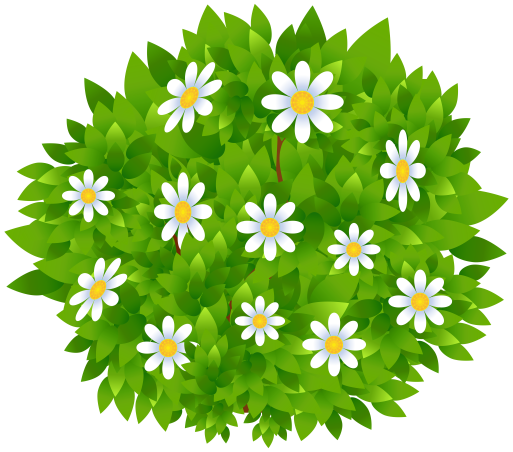 Декабрь 2023,  г. Ханты-Мансийск
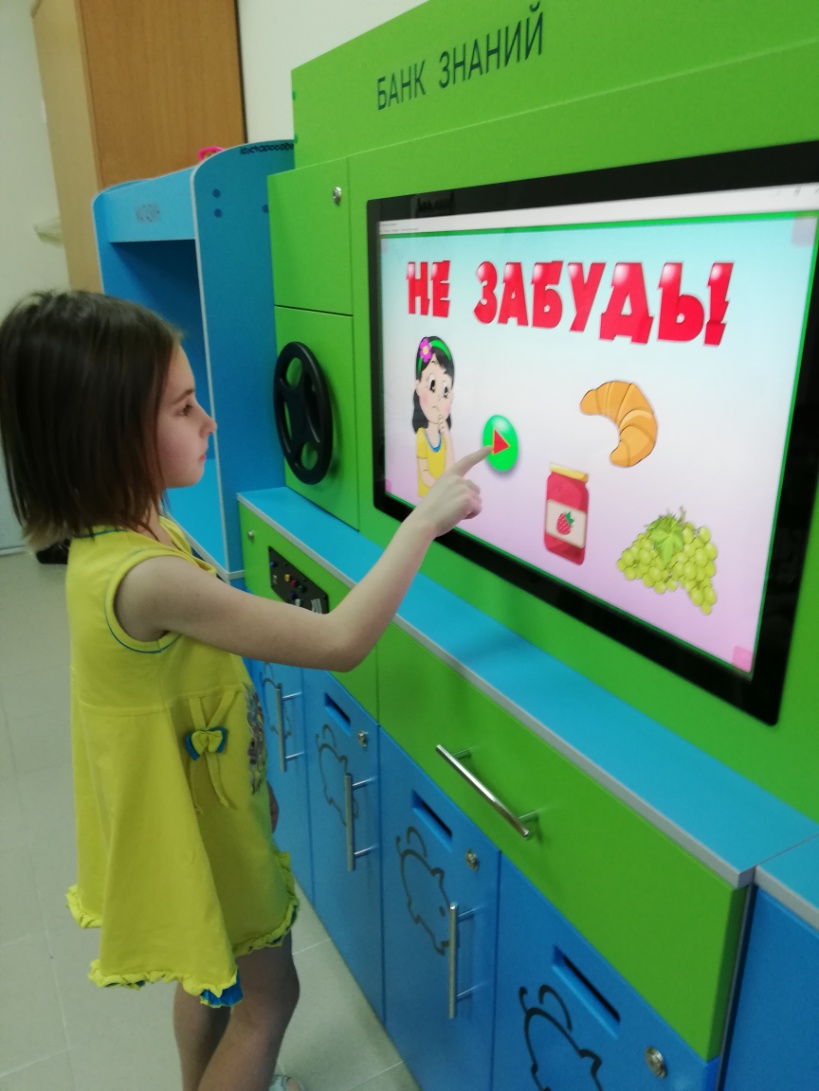 1. Игра «Не забудь»
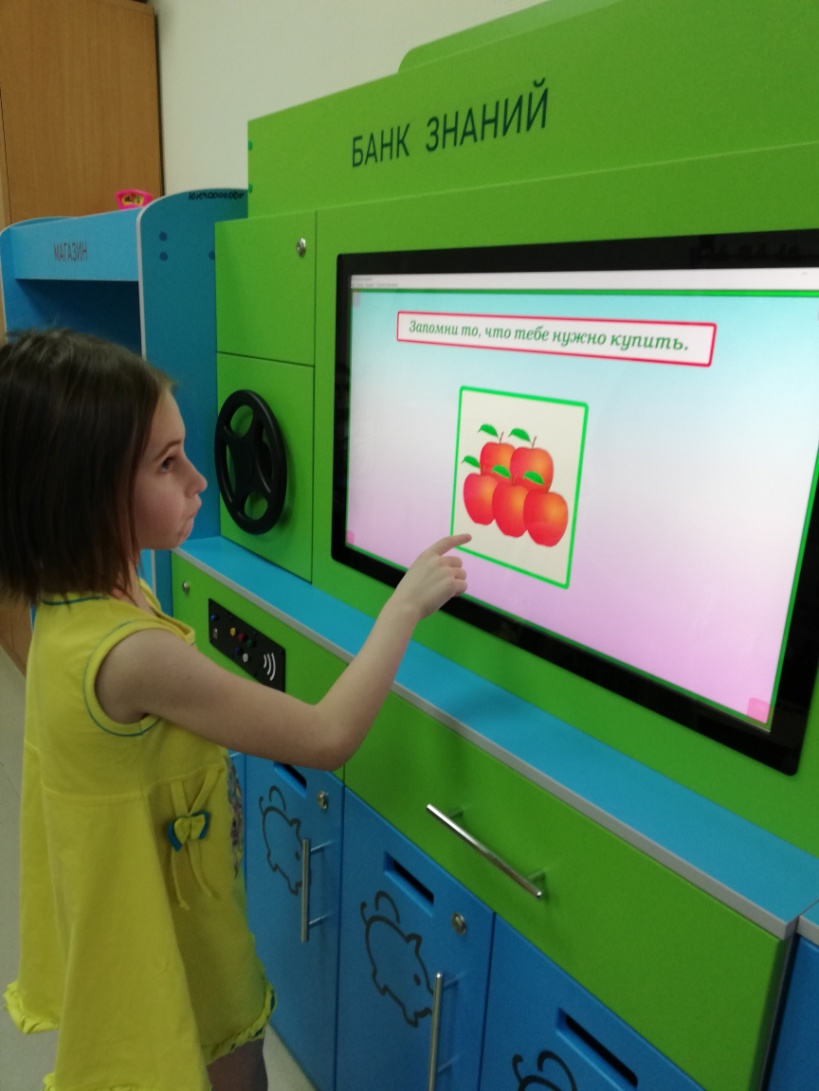 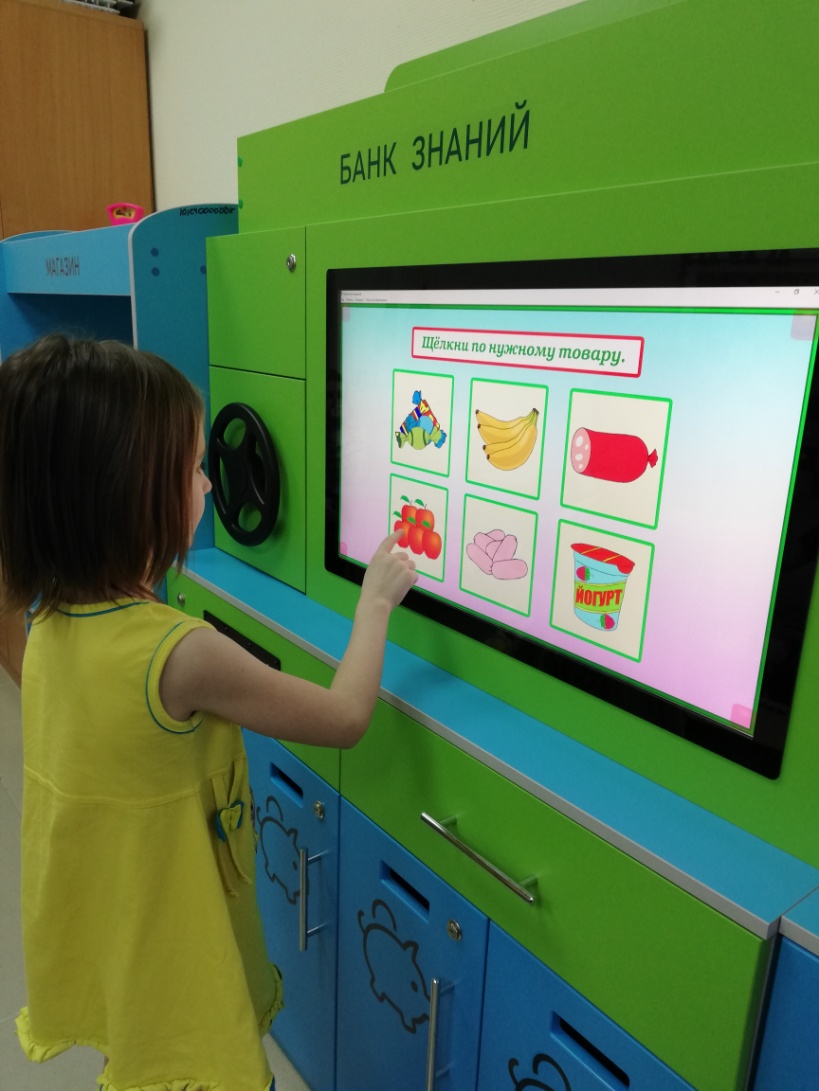 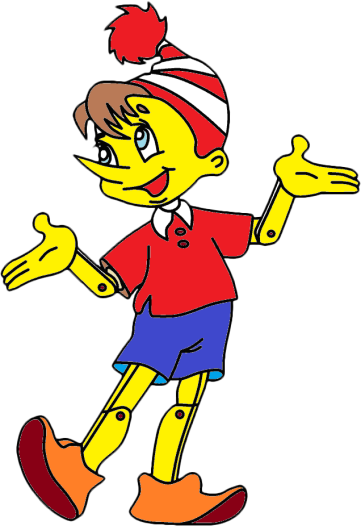 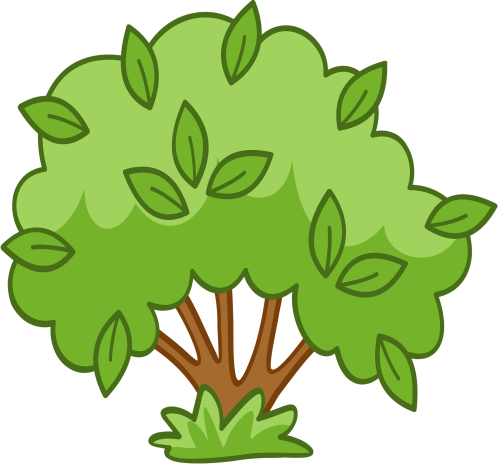 2. Игра «Группы»
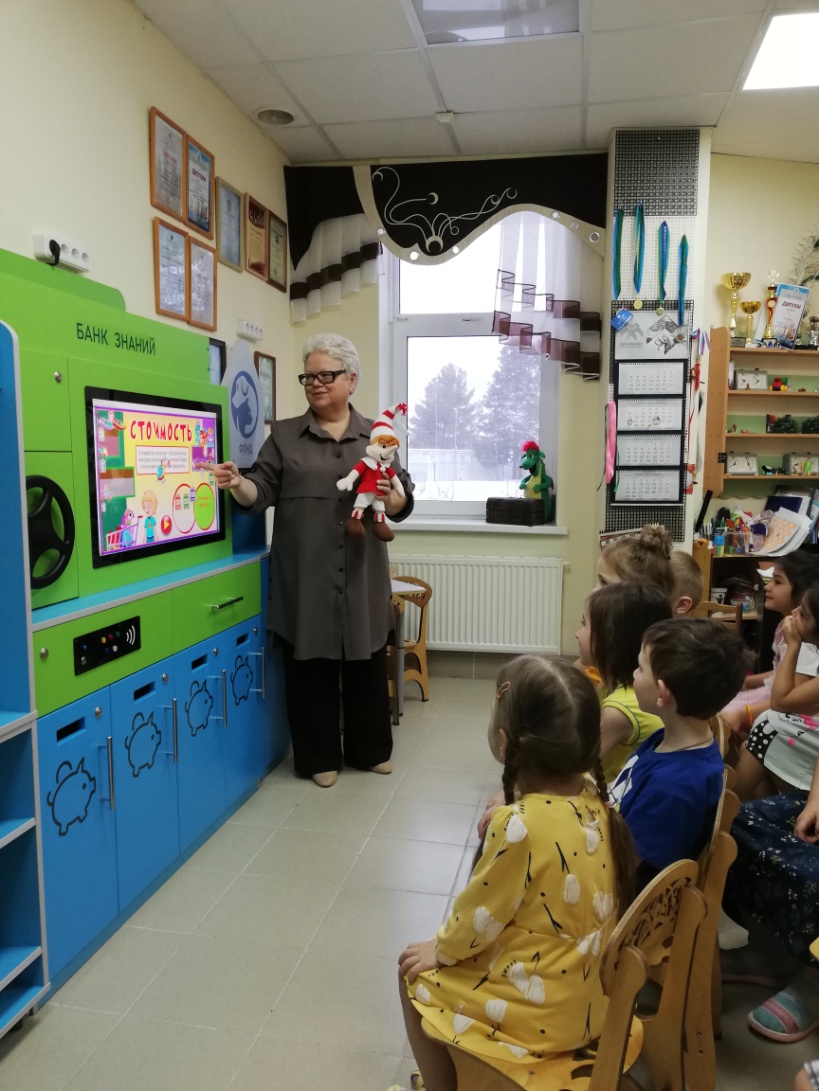 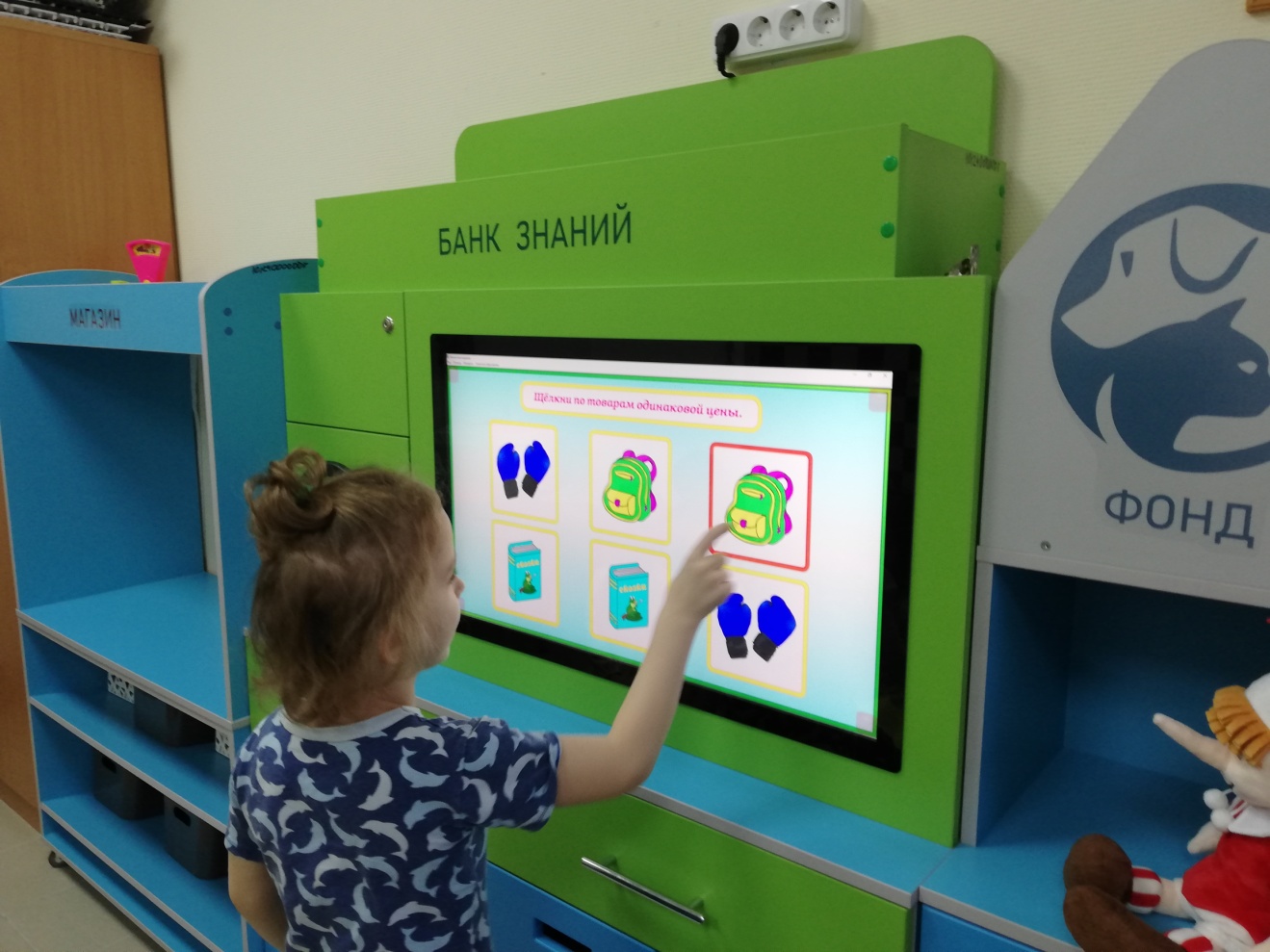 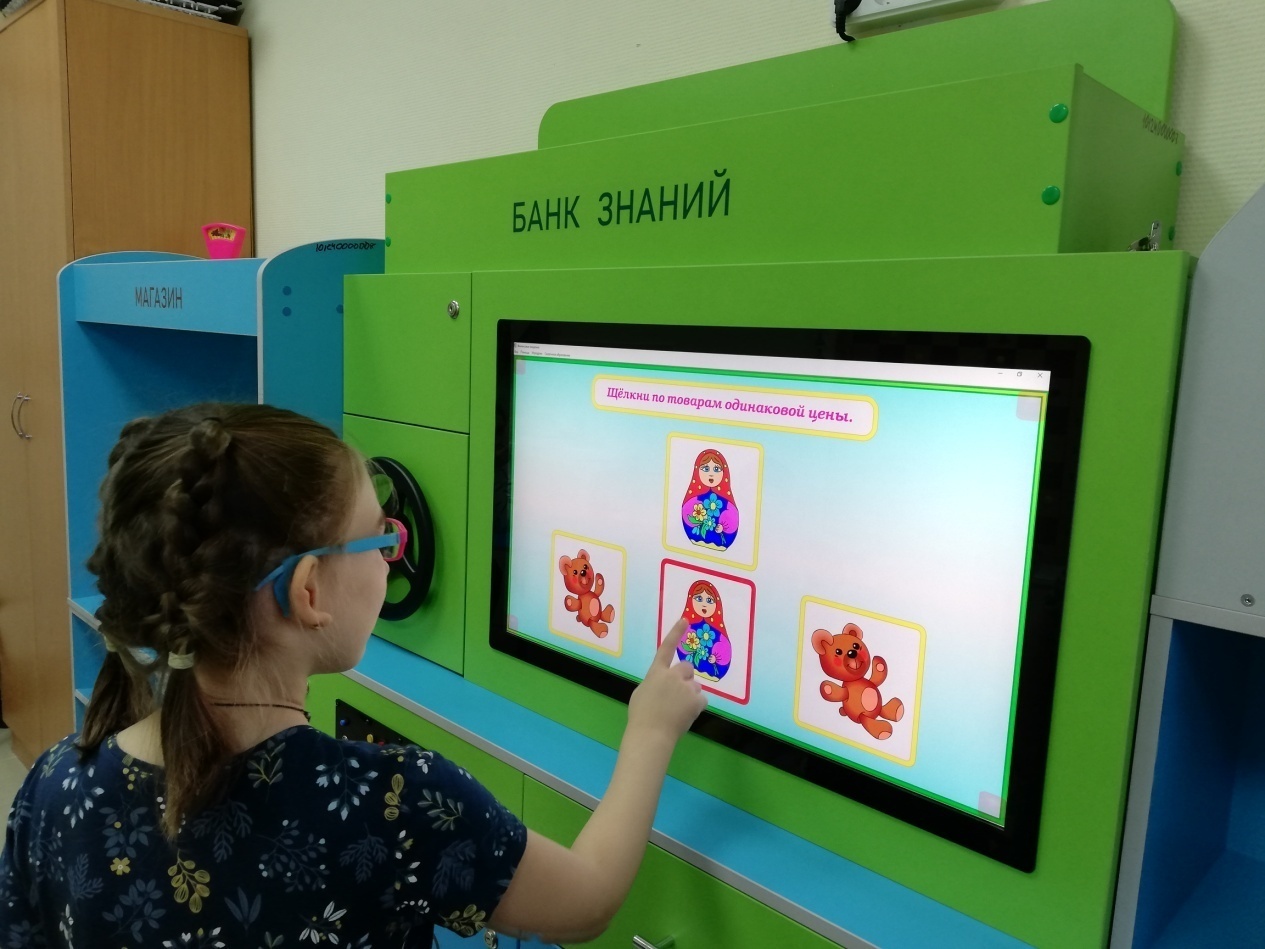 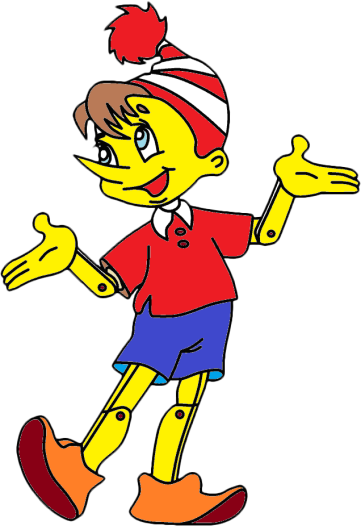 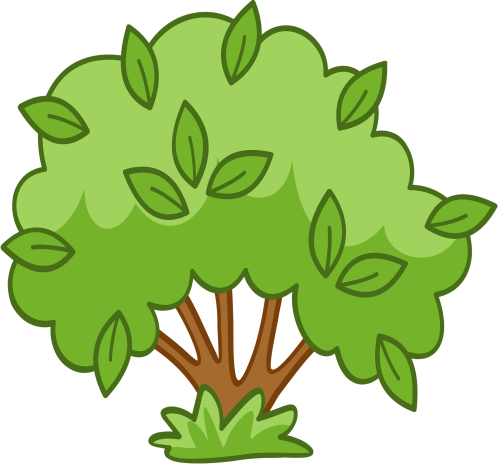 3. Игра «Покупатель»
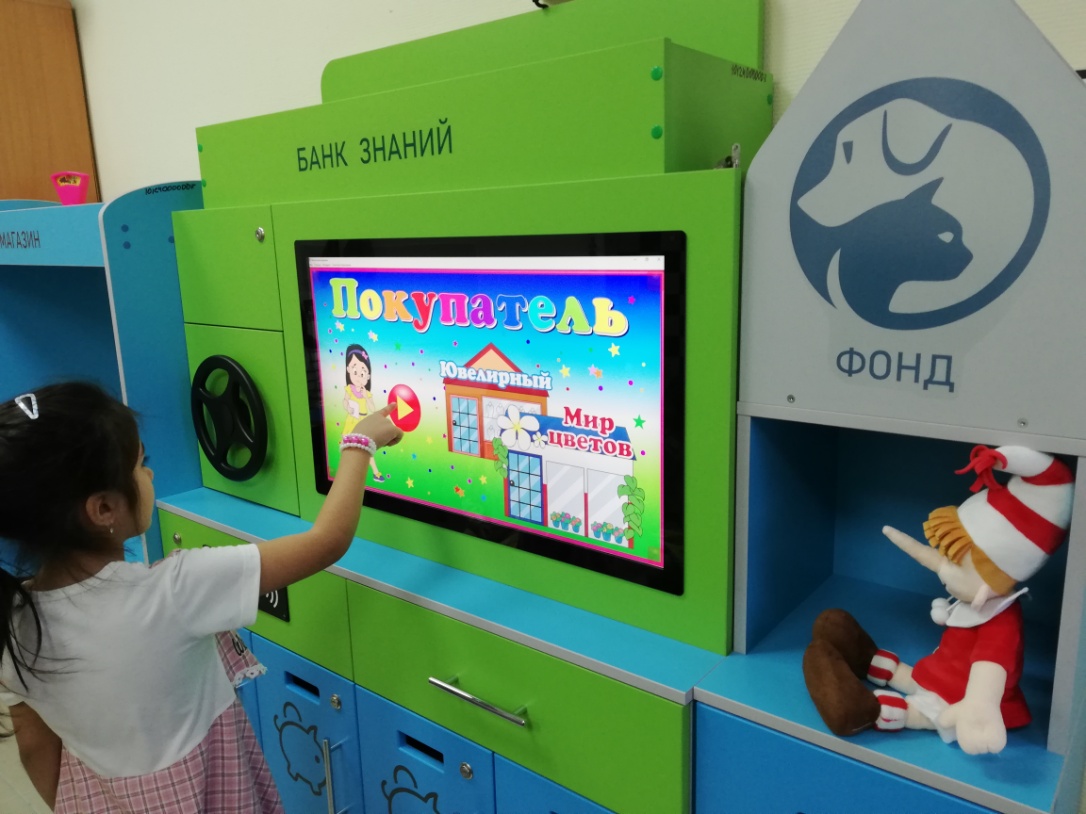 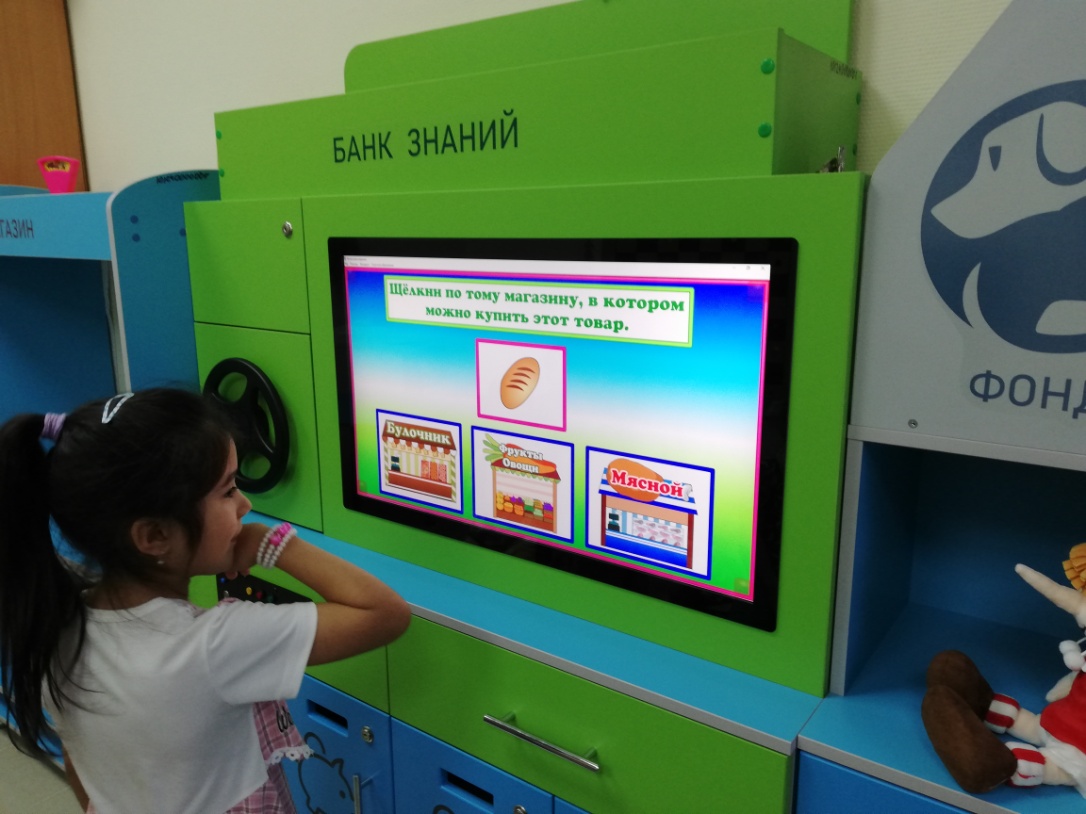 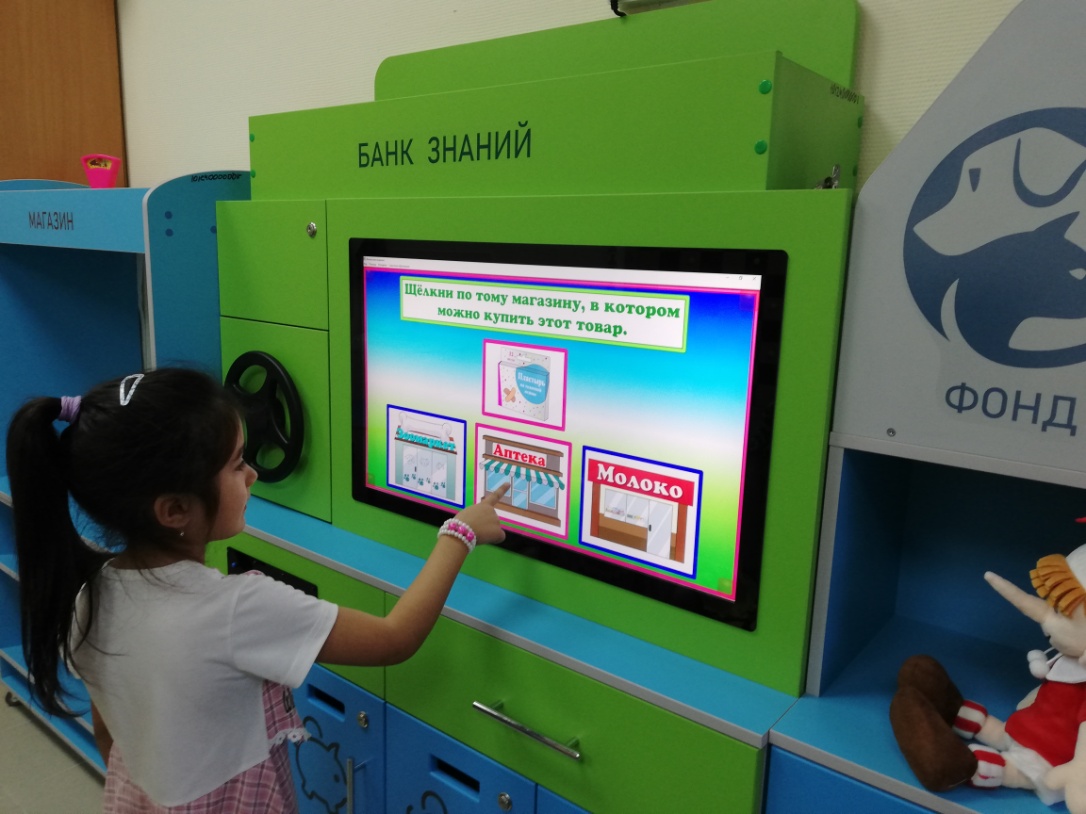 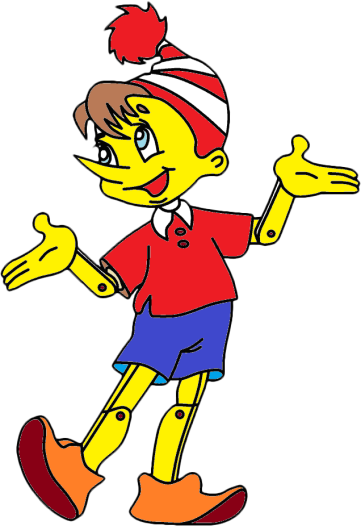 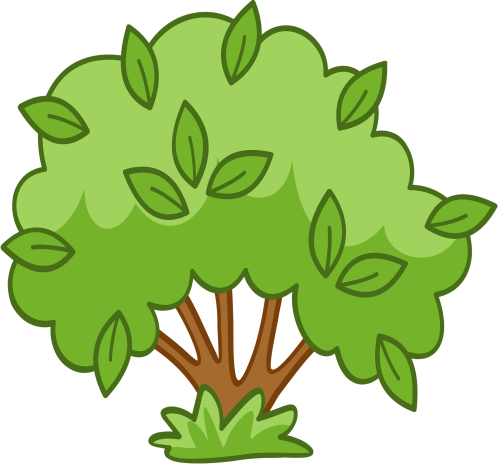 4. Игра «Как продать?»
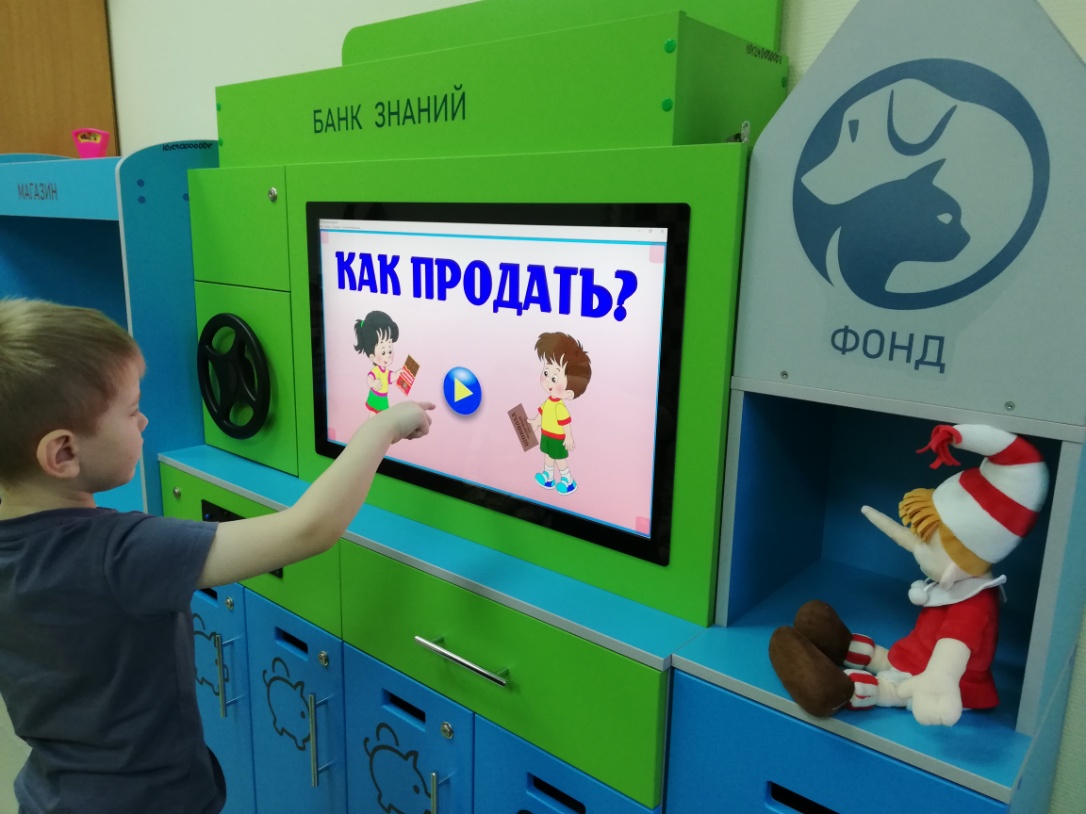 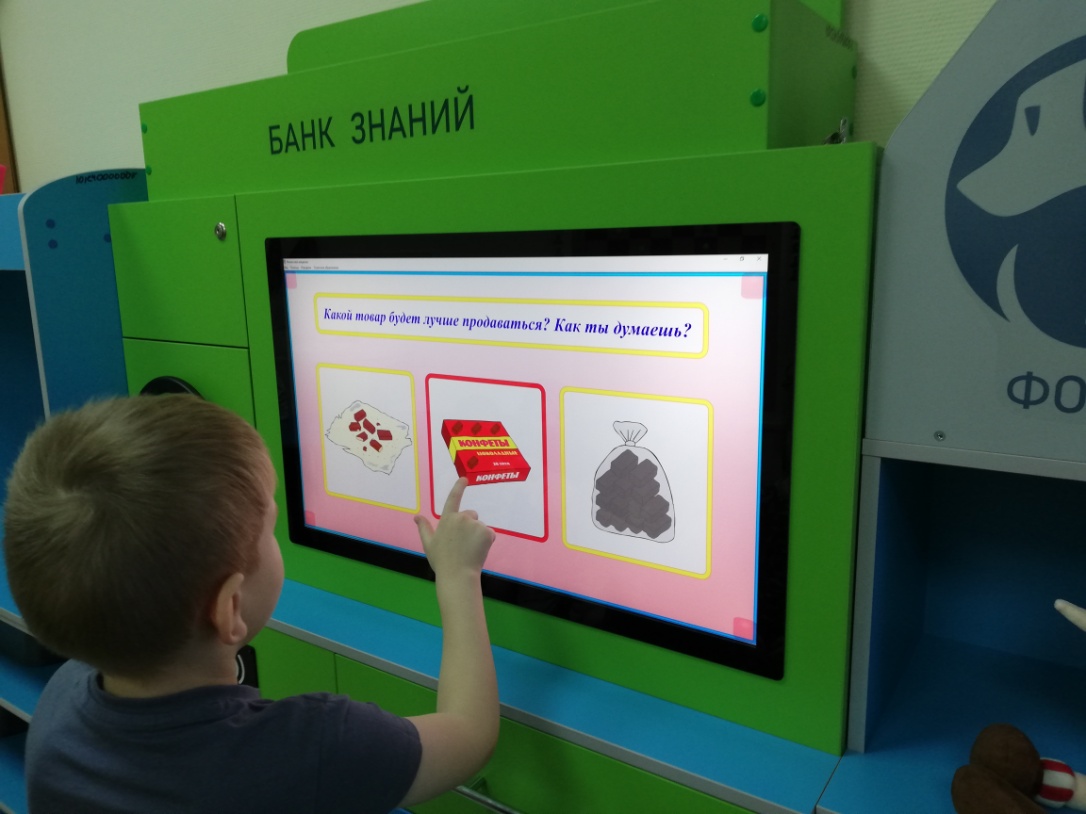 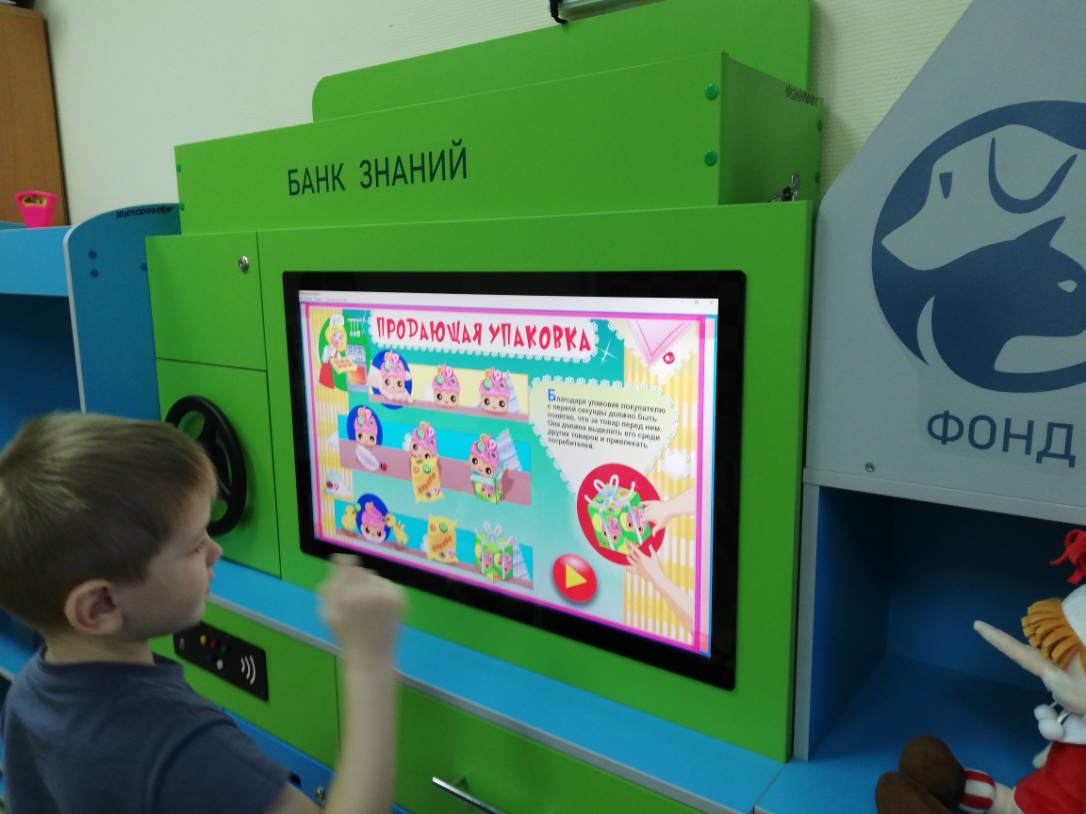 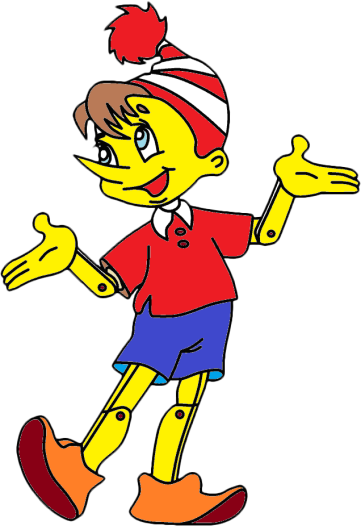 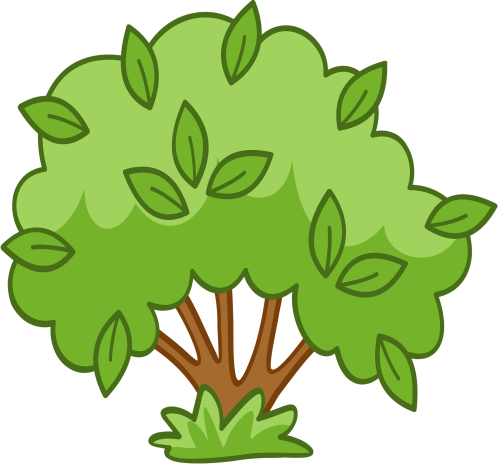 5. Игра «Мы - художники»
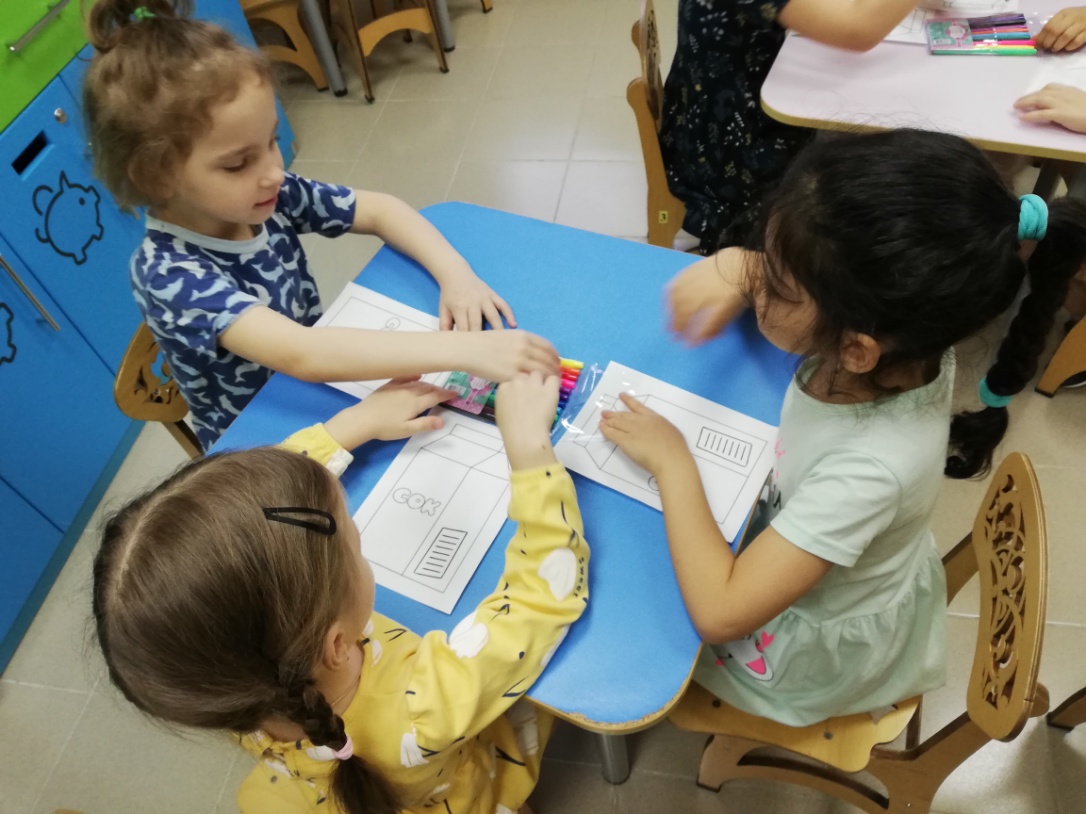 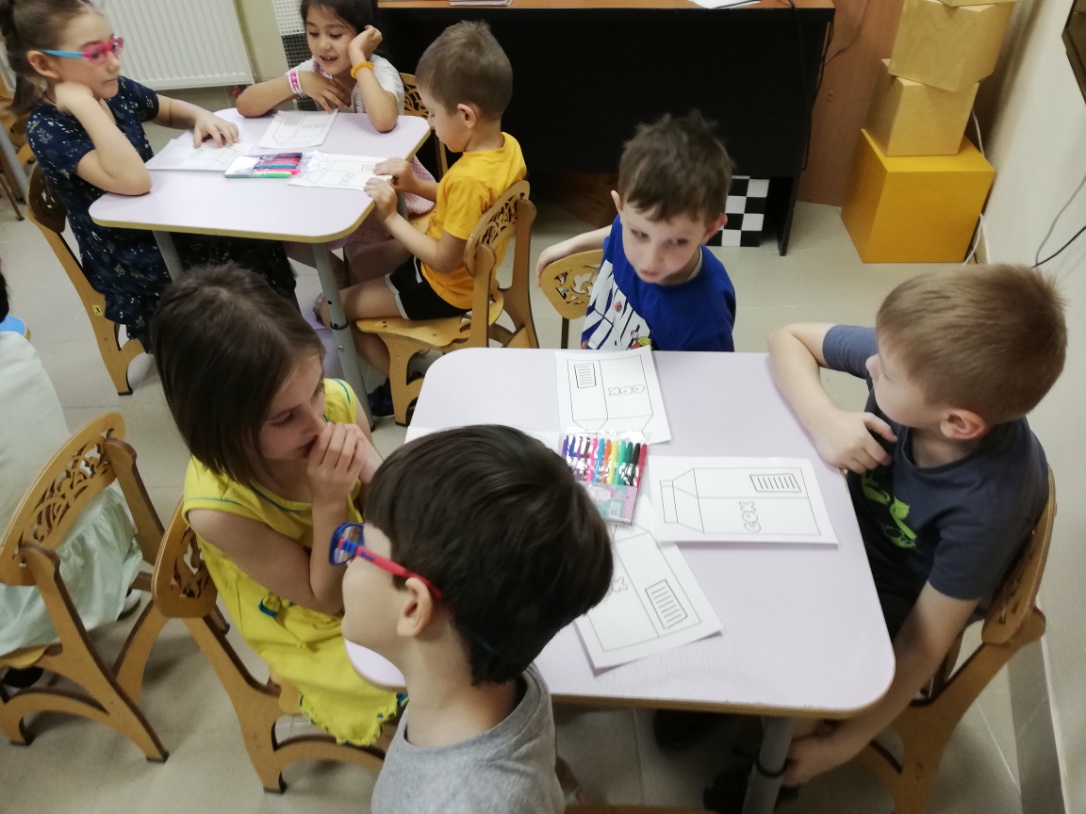 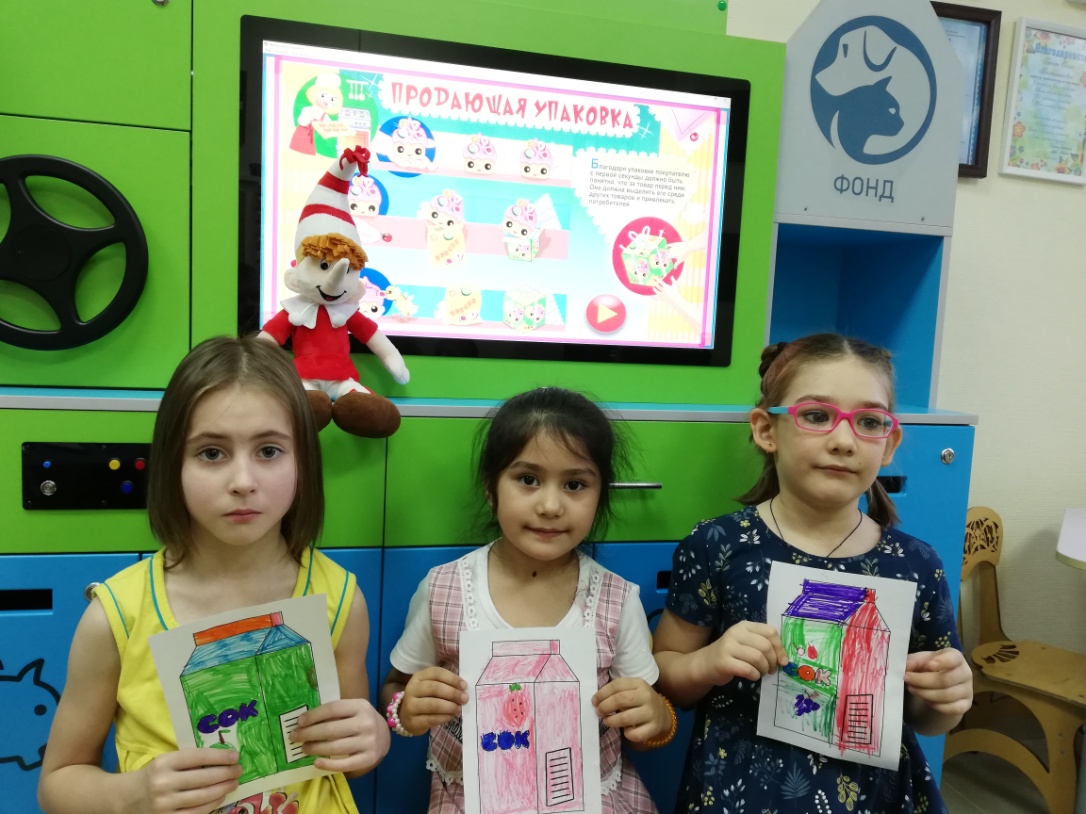 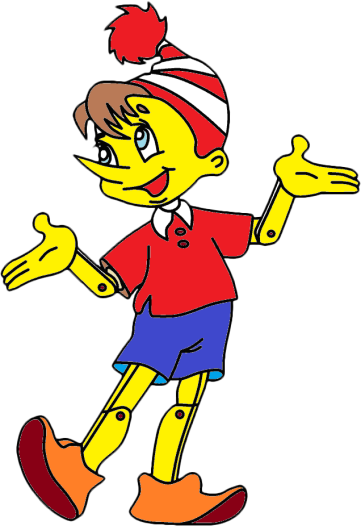 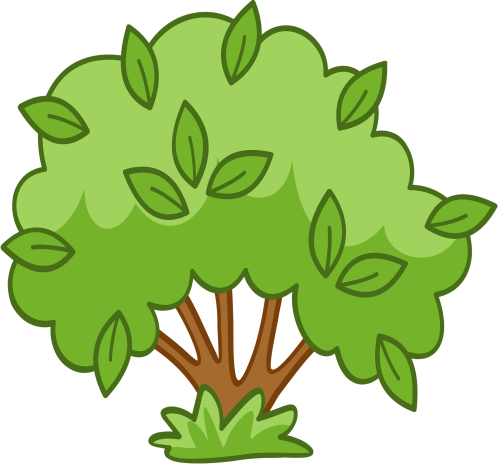